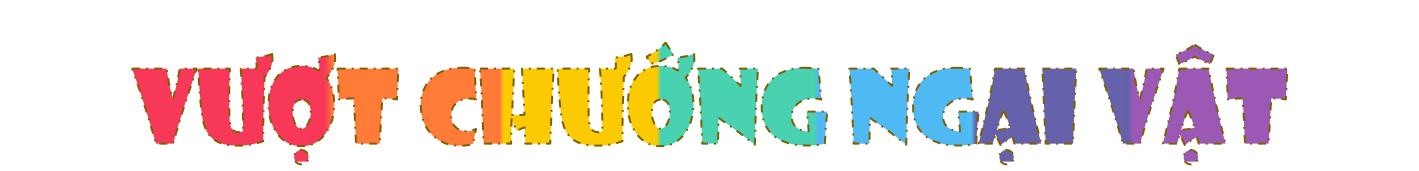 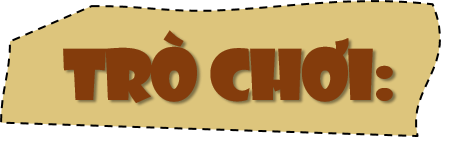 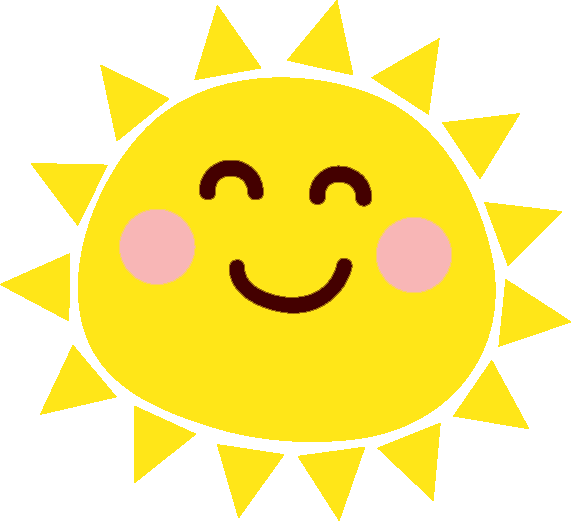 Nam đang trên đường đến lớp học nhưng lại bị rất nhiều vật cản đường. Em hãy giúp Nam đến lớp đúng giờ bằng cách trả lời các câu hỏi để những vật cản đó biến mất nhé!
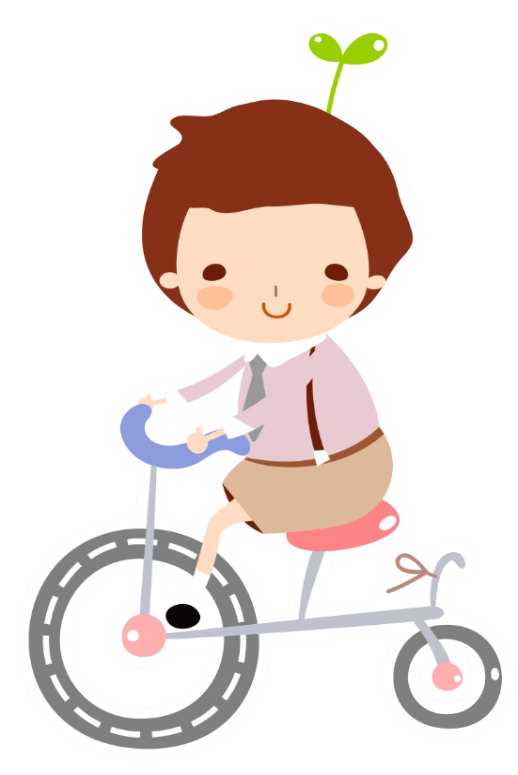 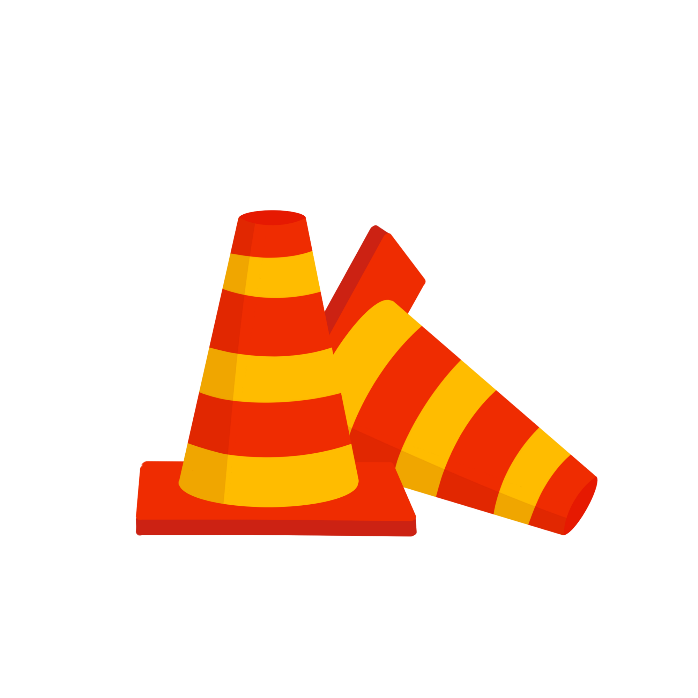 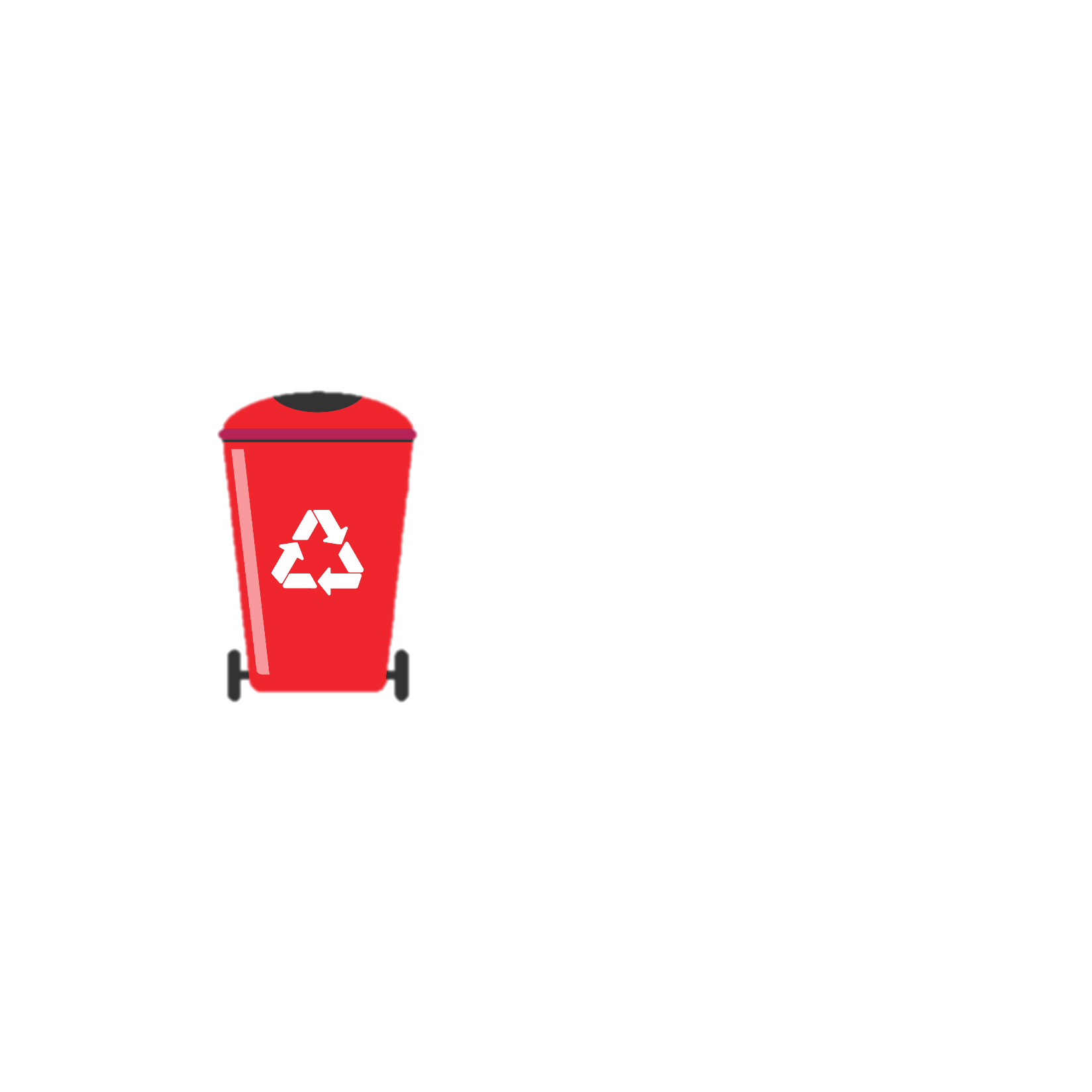 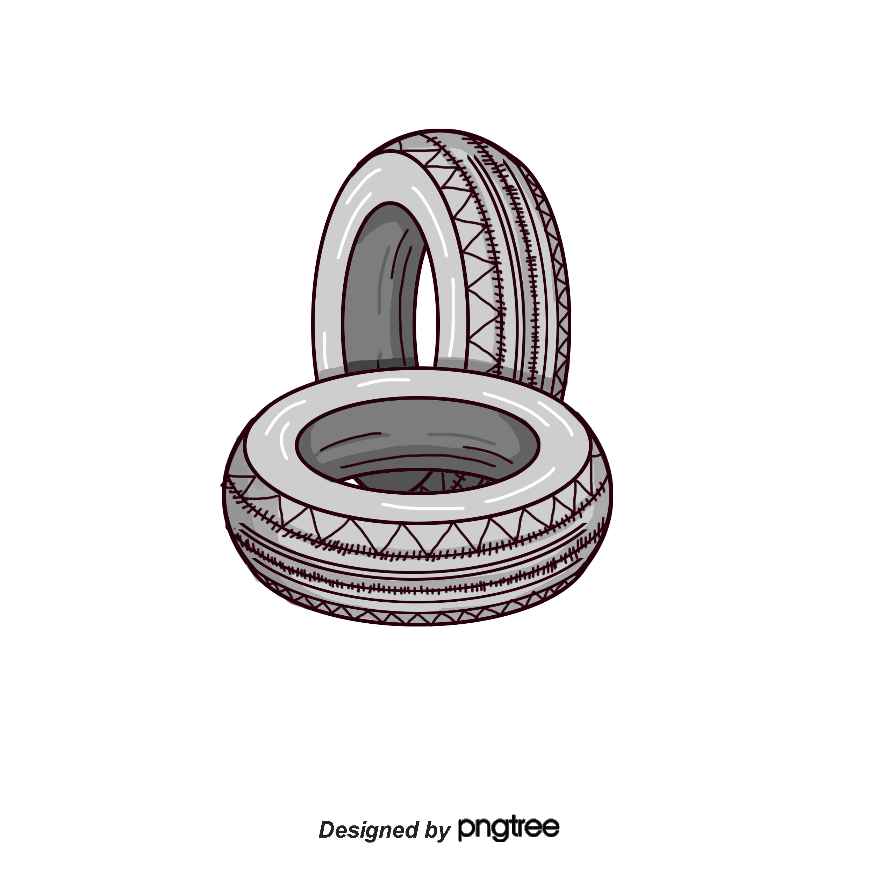 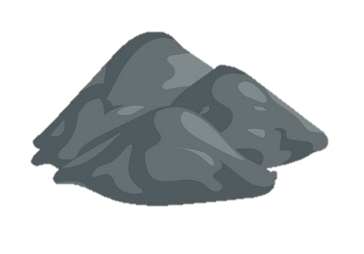 [Speaker Notes: Nhấn vào các vật cản trên đường để đến câu hỏi. Nhấn vào mặt trời để sang slide bài mới]
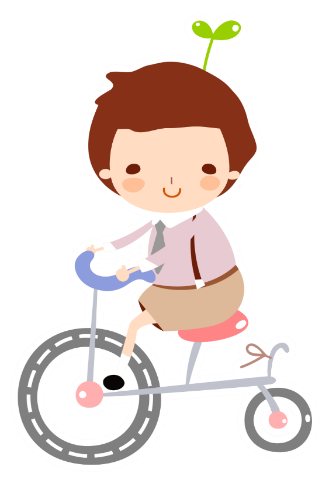 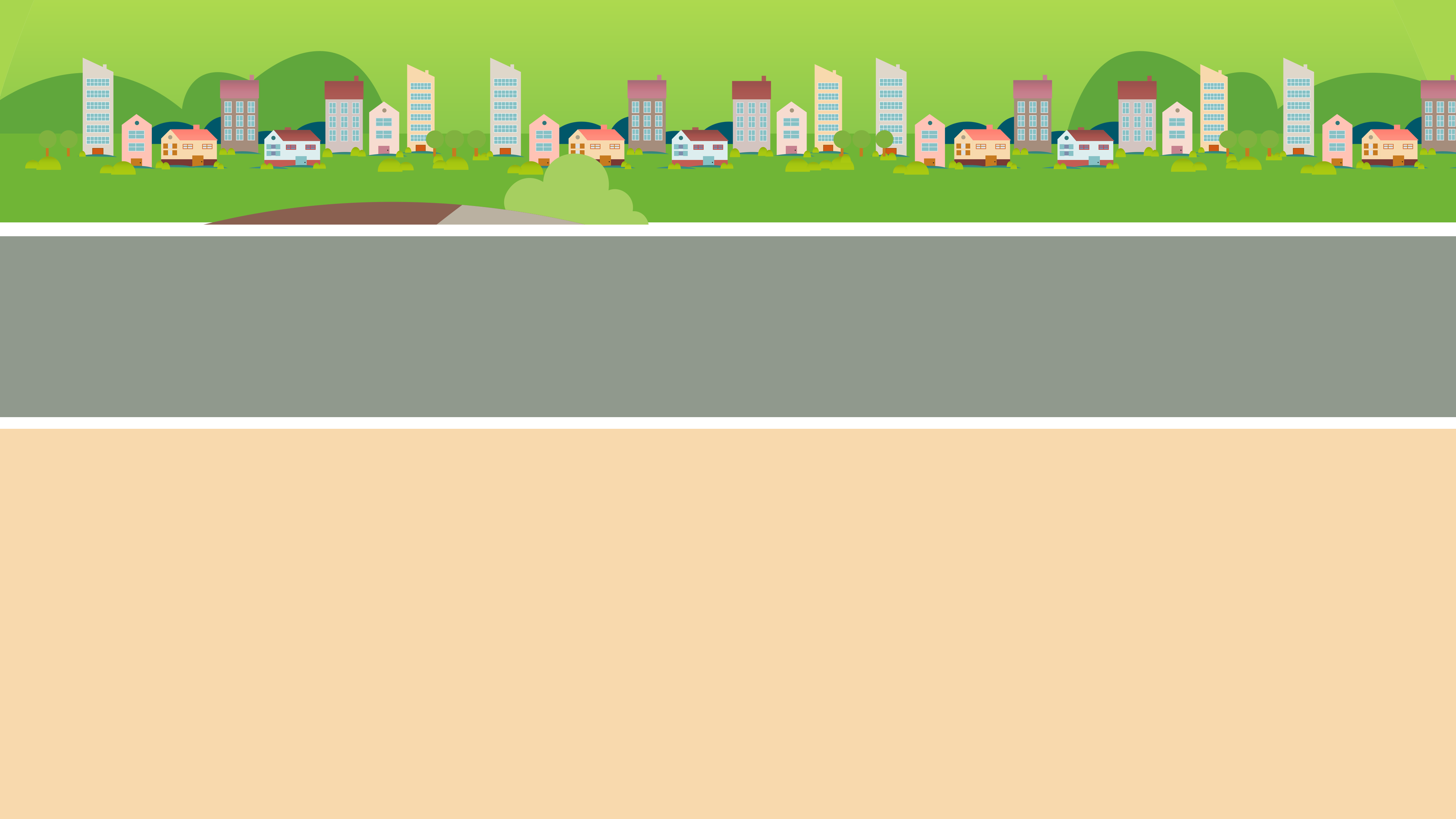 Tính: 5 x 2 x 7 = ?
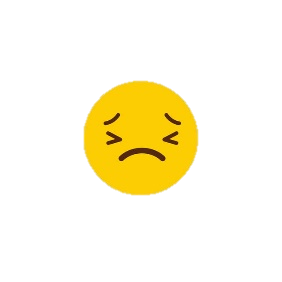 A
B
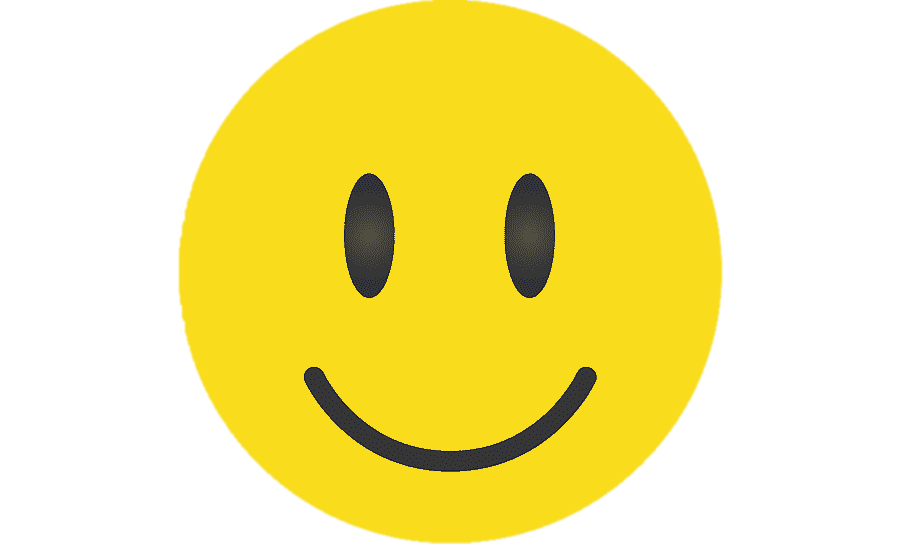 70
75
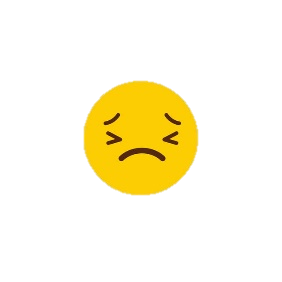 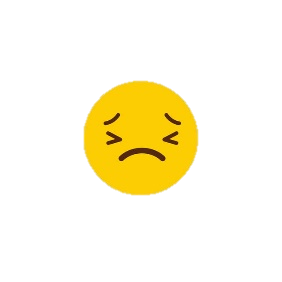 D
C
80
65
[Speaker Notes: Nhấn vào hình cậu bé đi xe đạp để quay về silde câu hỏi]
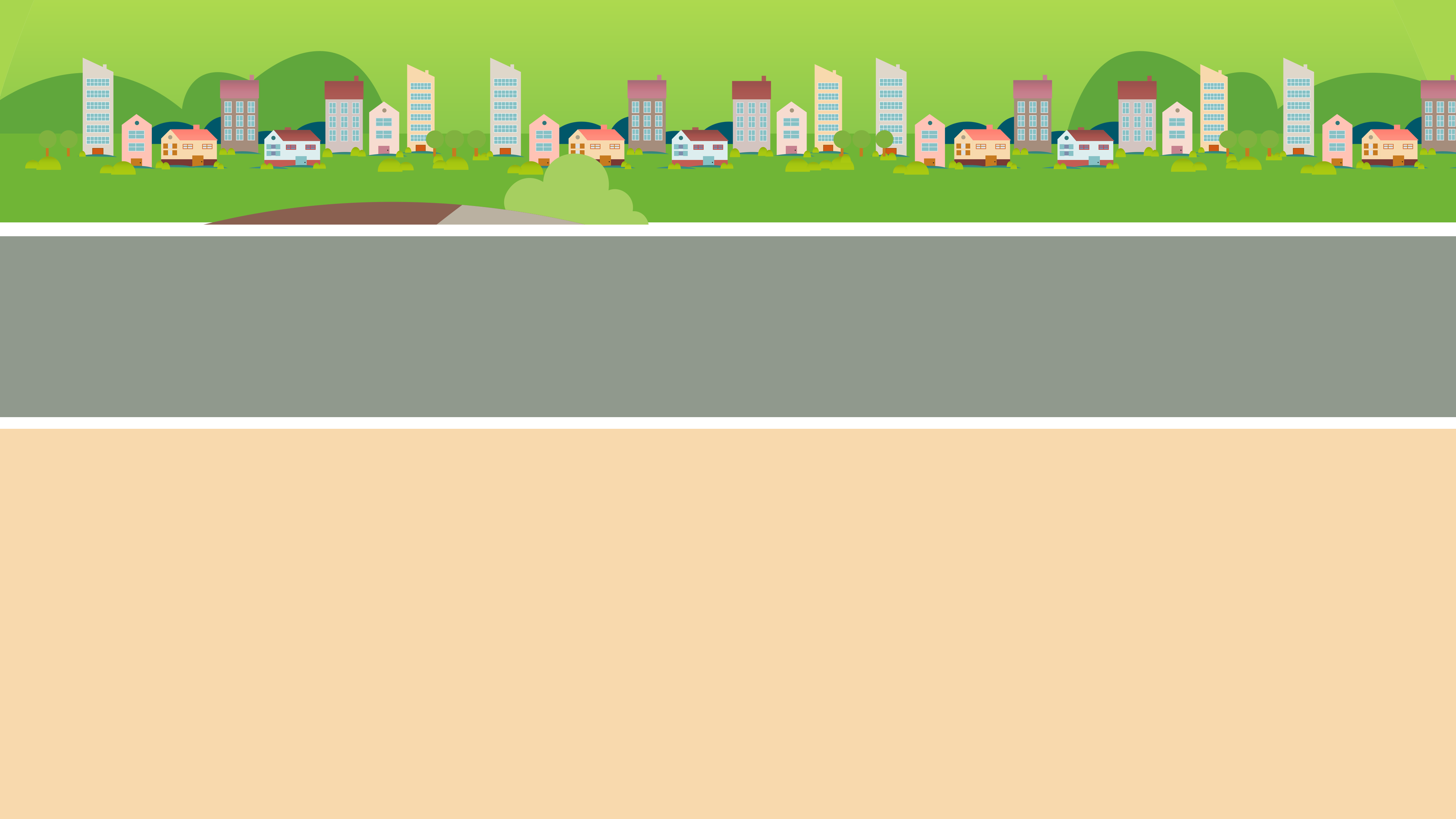 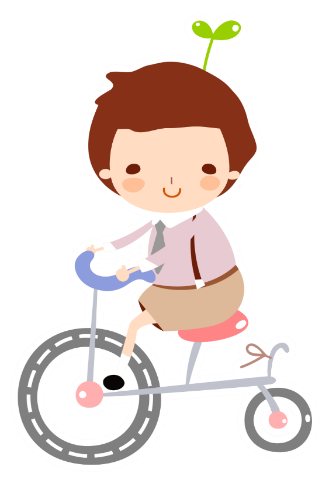 Tính: 6 x 3 x 5 = ?
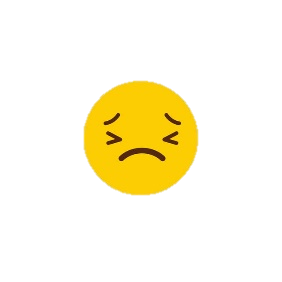 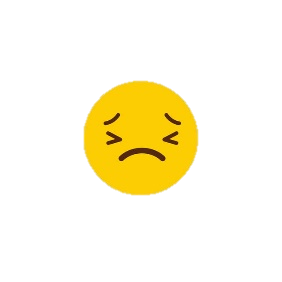 A
B
95
85
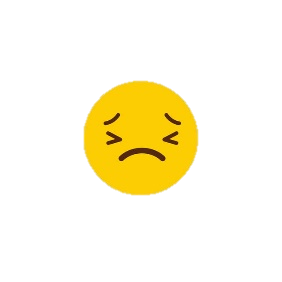 D
C
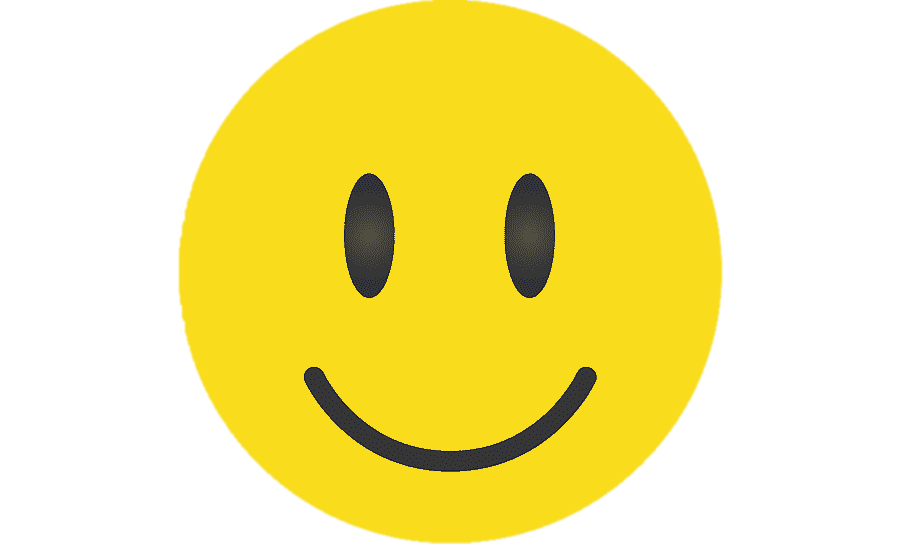 90
100
[Speaker Notes: Nhấn vào hình cậu bé đi xe đạp để quay về silde câu hỏi]
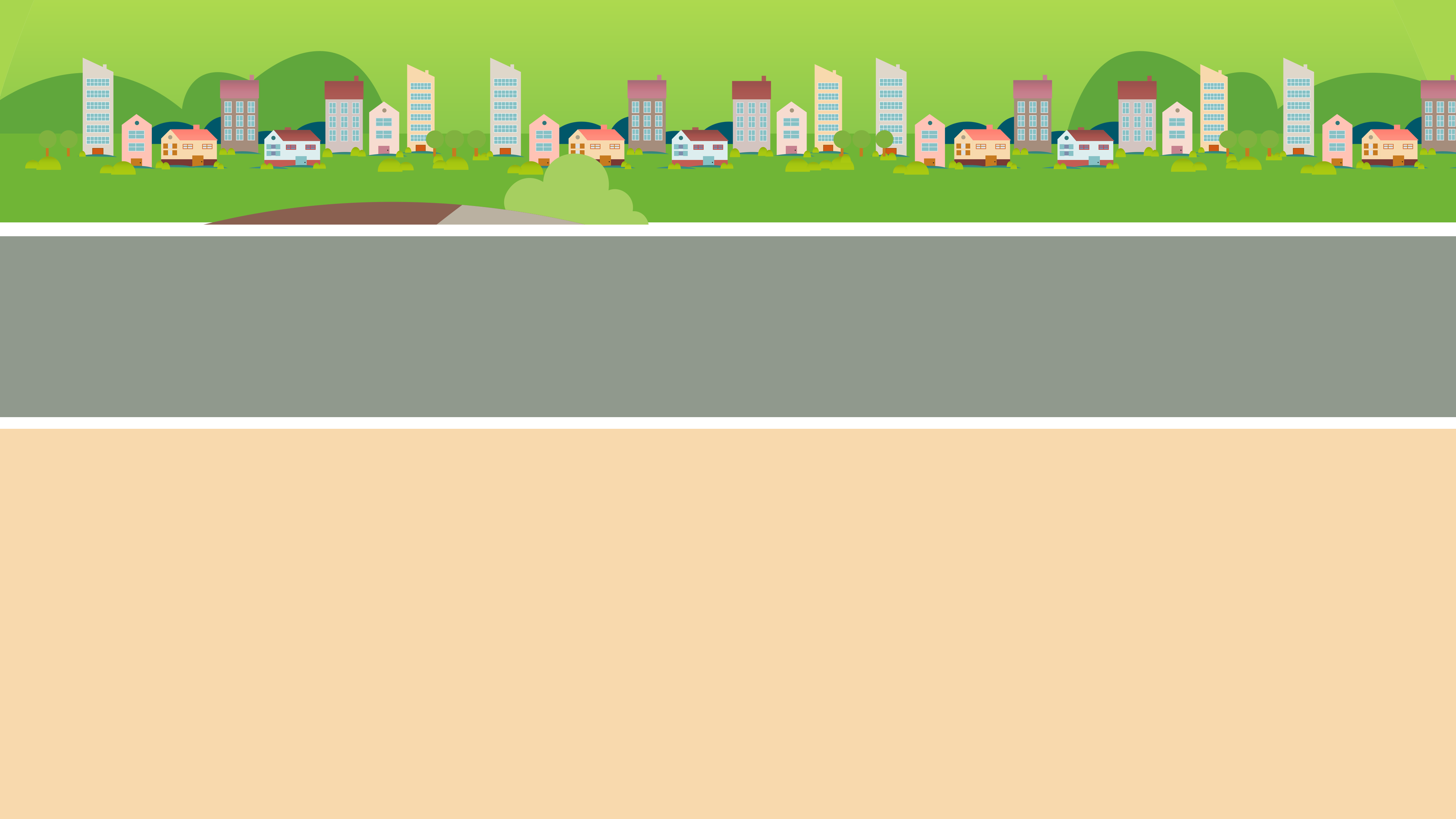 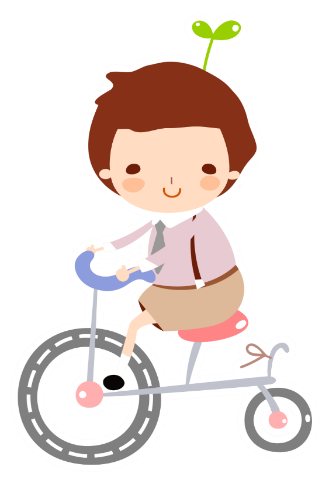 Tính: 8 x 3 x 5= ?
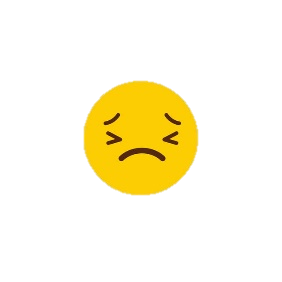 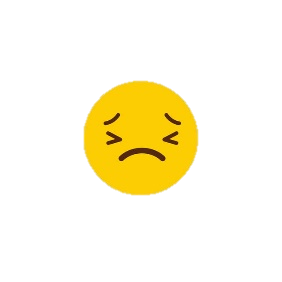 A
B
110
115
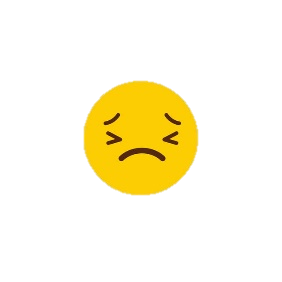 D
C
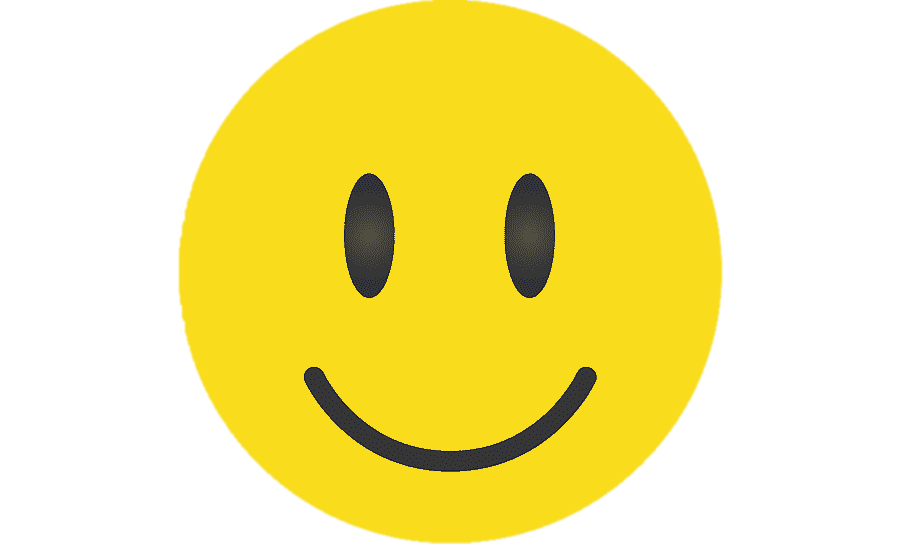 125
120
[Speaker Notes: Nhấn vào hình cậu bé đi xe đạp để quay về silde câu hỏi]
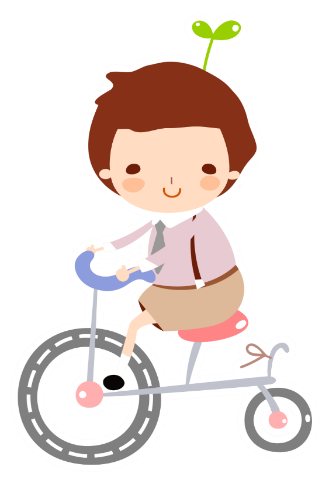 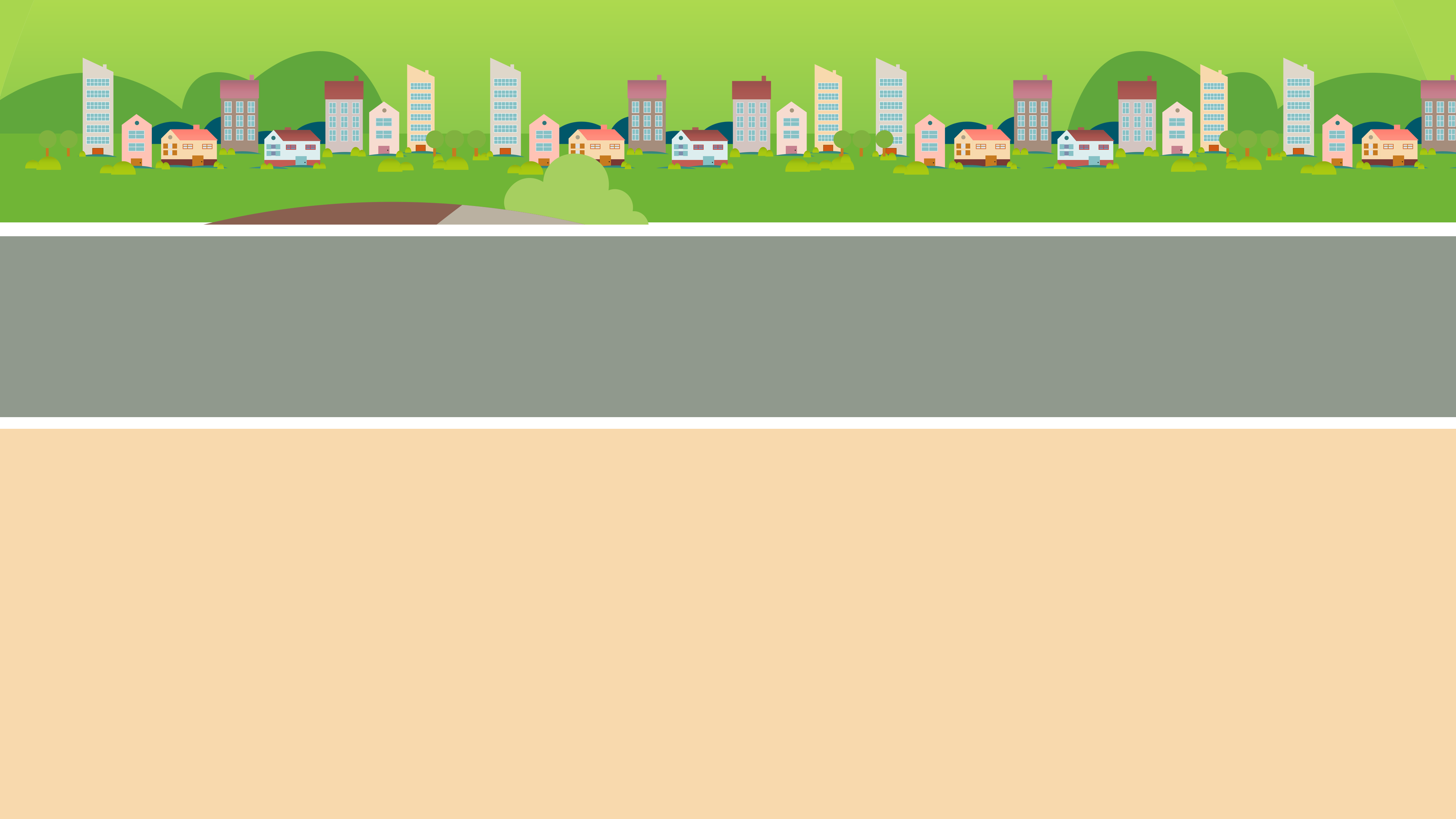 Tính: 5 x 7 x 4 = ?
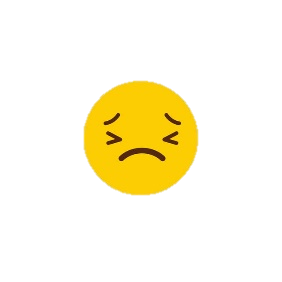 A
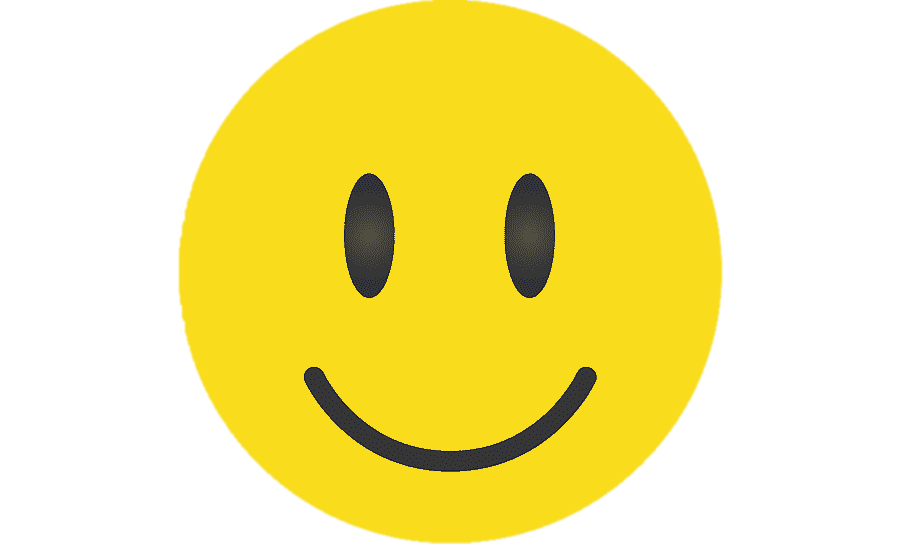 B
135
140
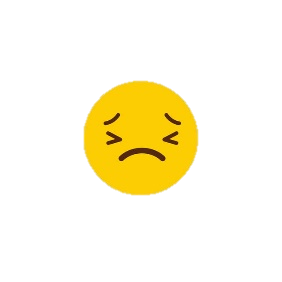 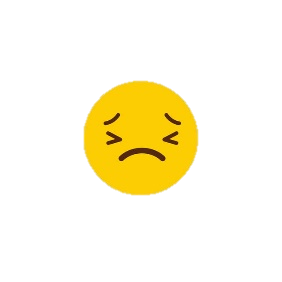 D
C
145
130
[Speaker Notes: Nhấn vào hình cậu bé đi xe đạp để quay về silde câu hỏi]
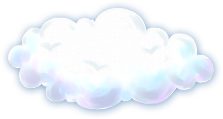 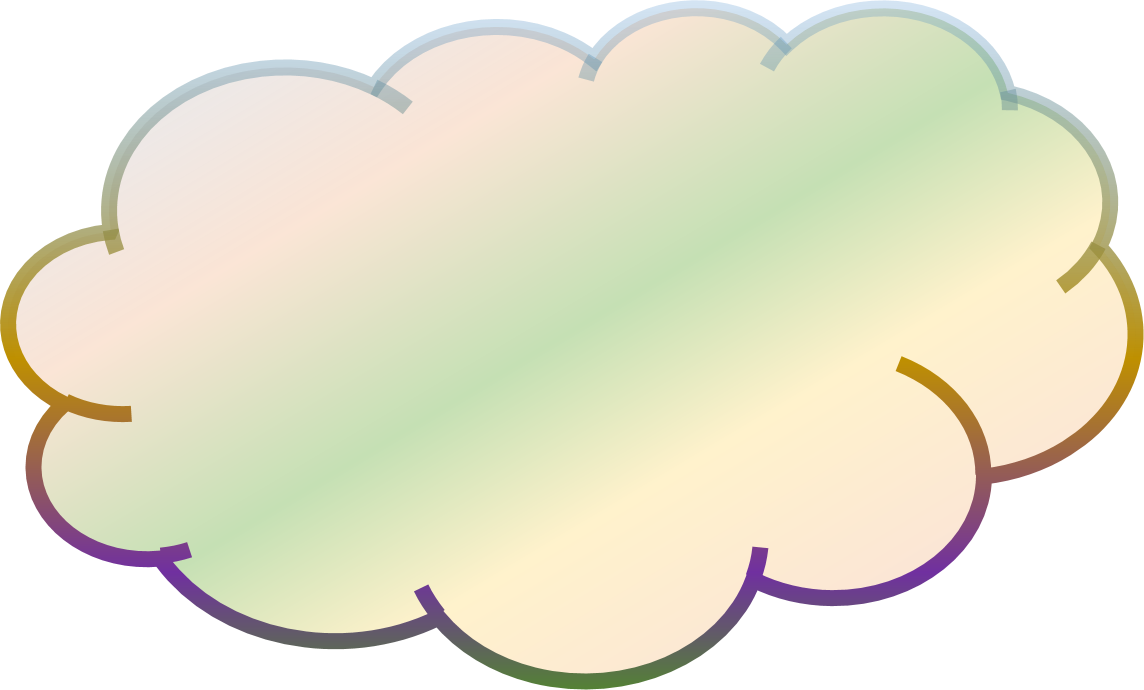 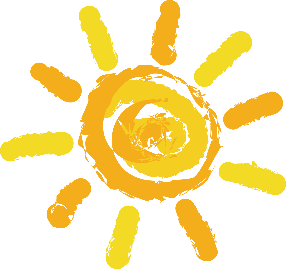 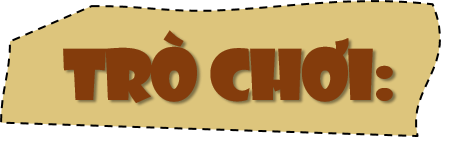 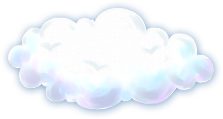 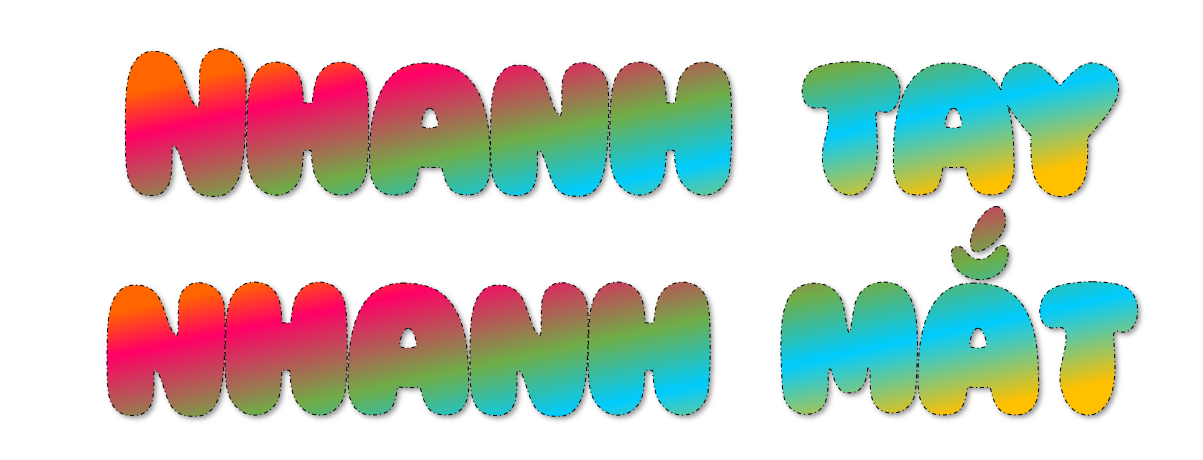 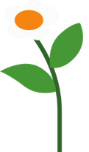 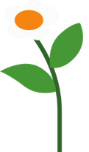 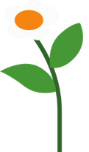 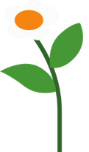 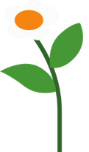 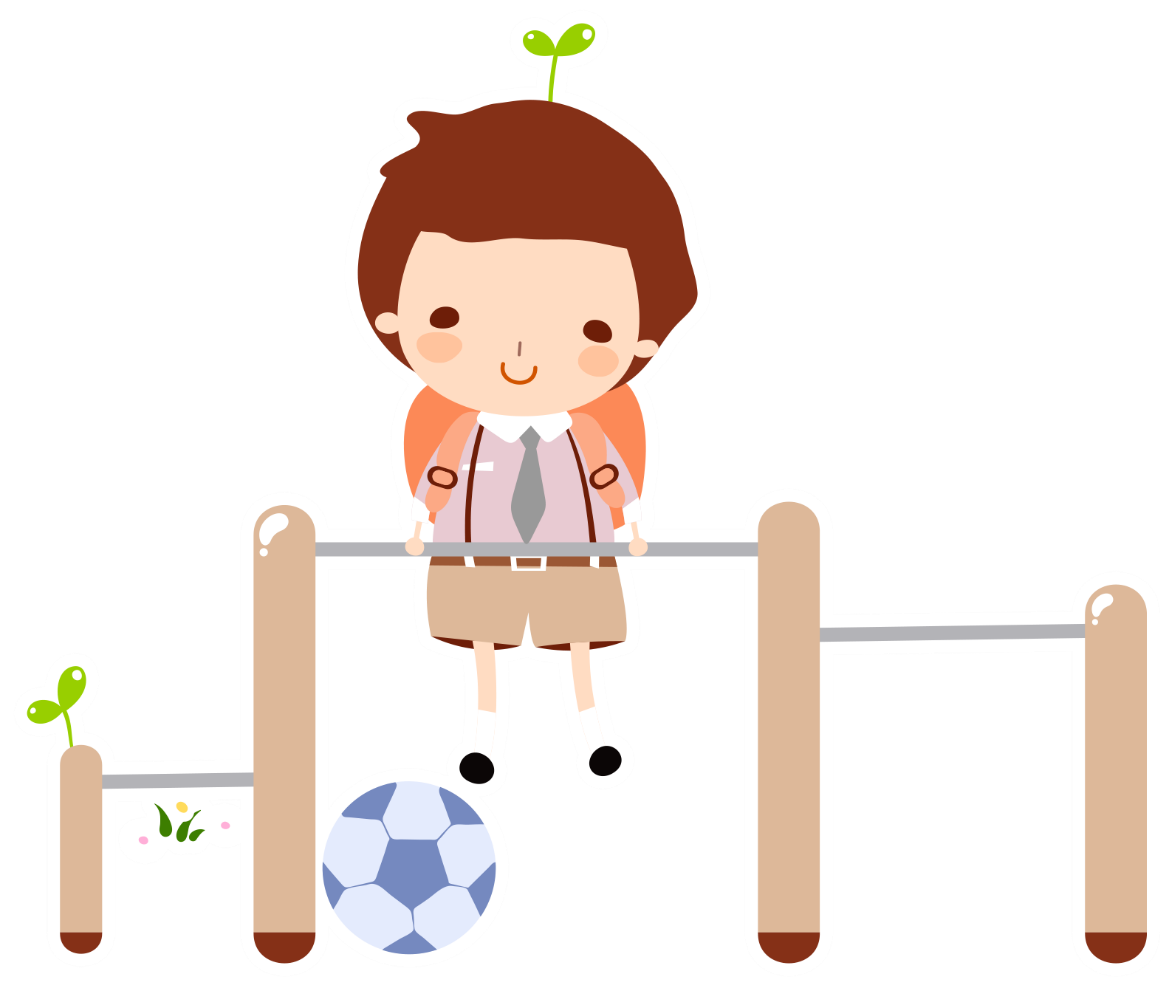 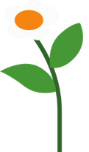 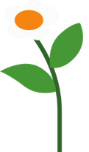 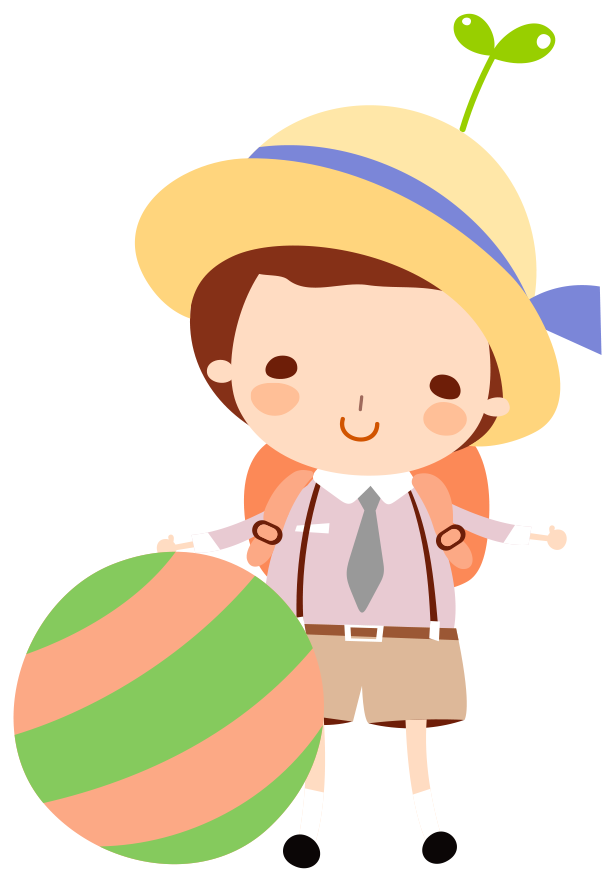 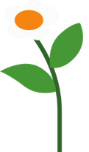 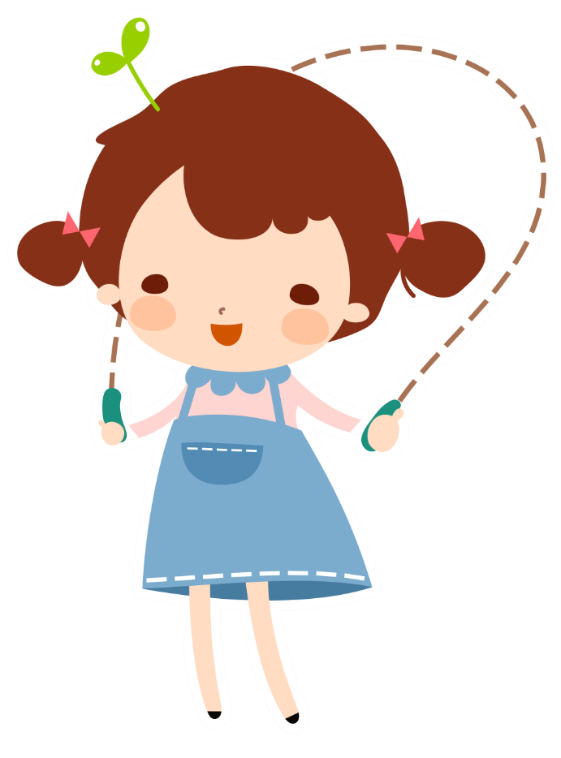 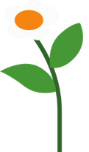 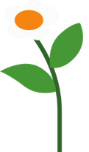 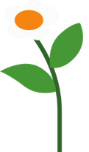 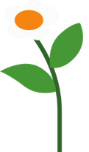 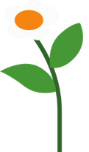 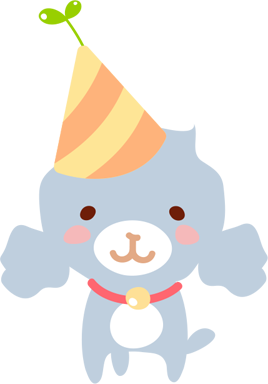 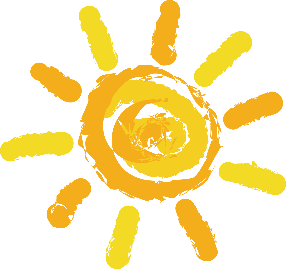 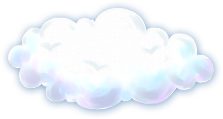 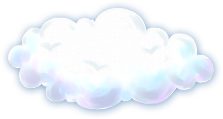 Tính bằng cách thuận tiện nhất:
25 x 8 x 4 = ?...
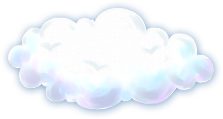 = (25 x 4 ) x 8 
= 100 x 8 = 800
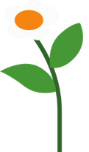 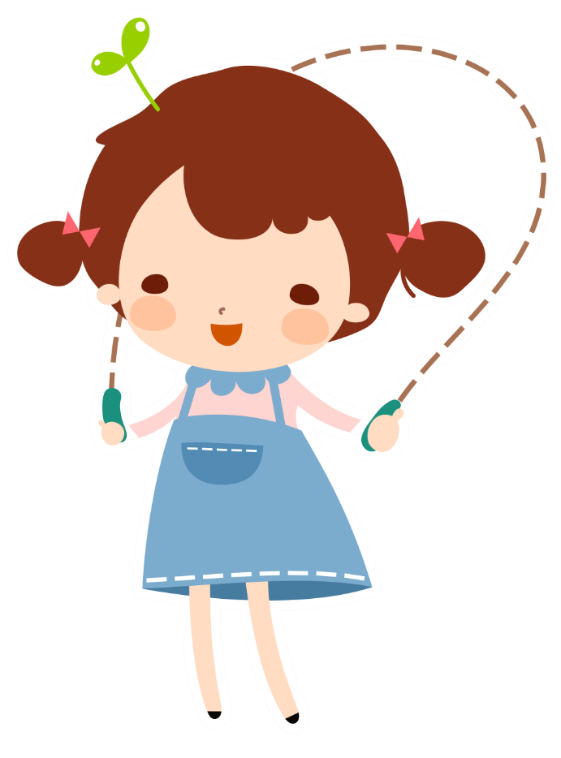 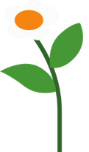 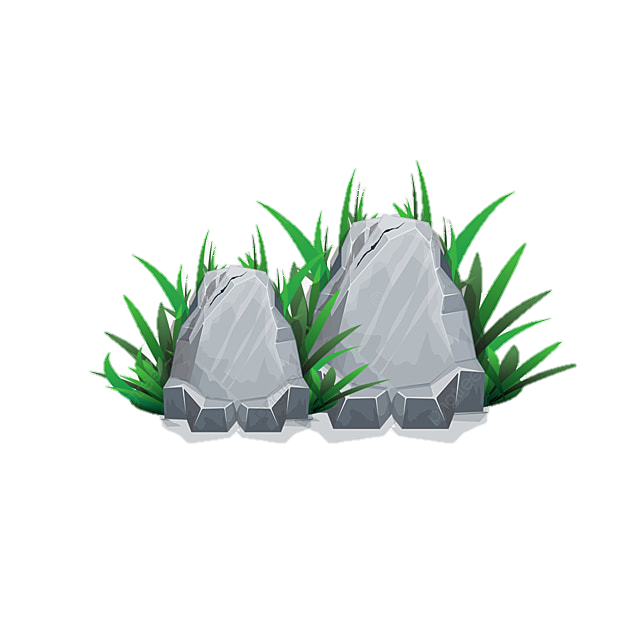 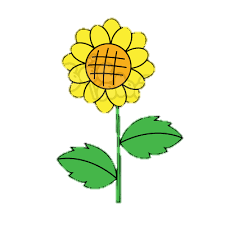 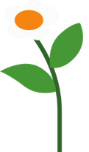 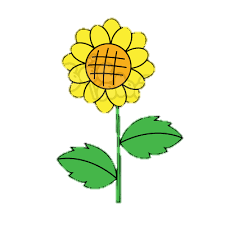 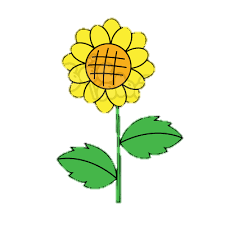 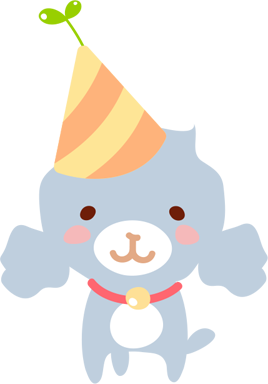 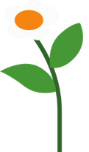 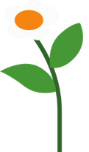 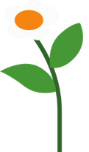 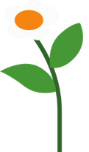 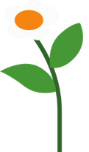 [Speaker Notes: Gv cài Developer để điền từ vào chỗ trống]
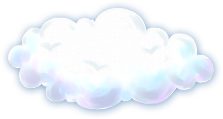 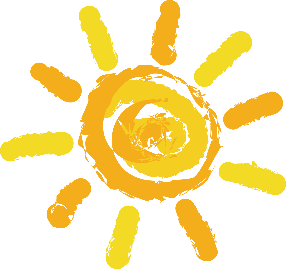 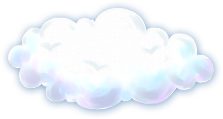 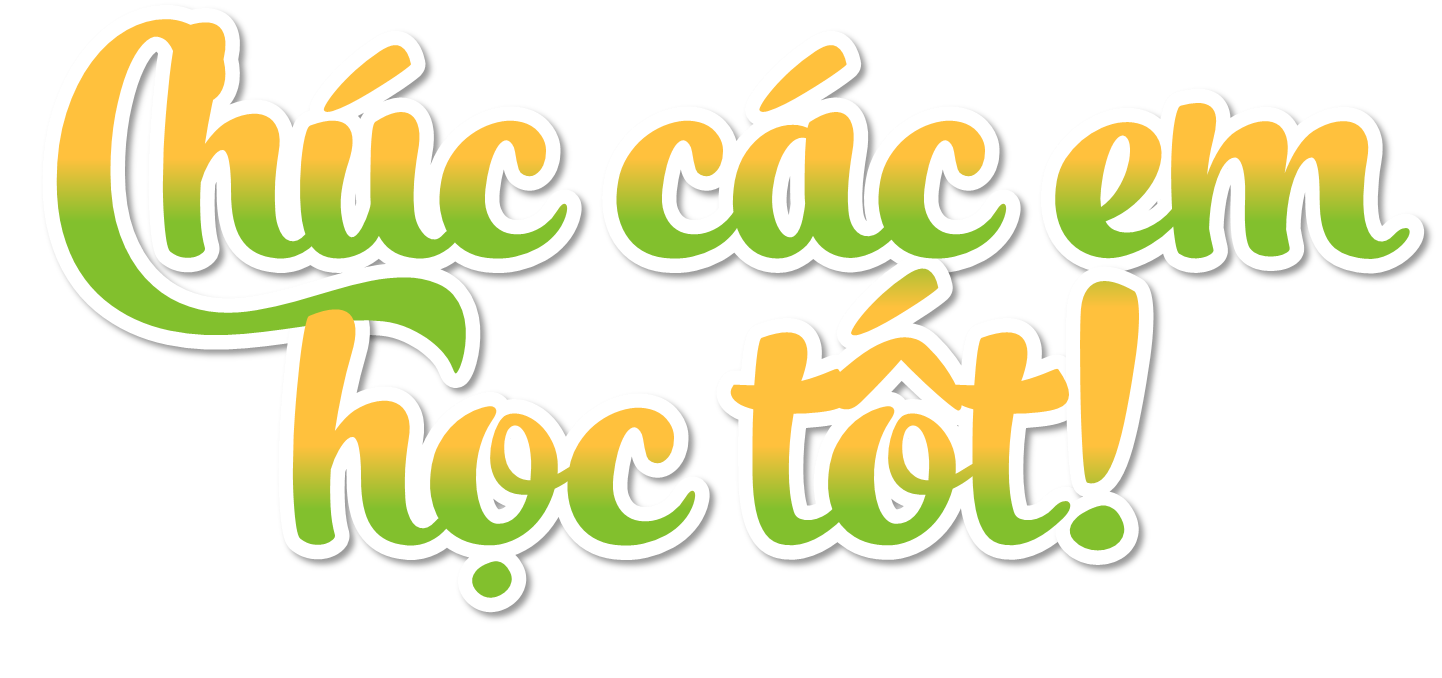 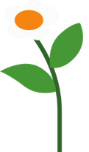 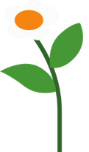 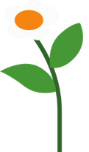 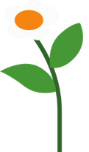 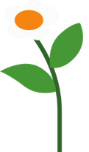 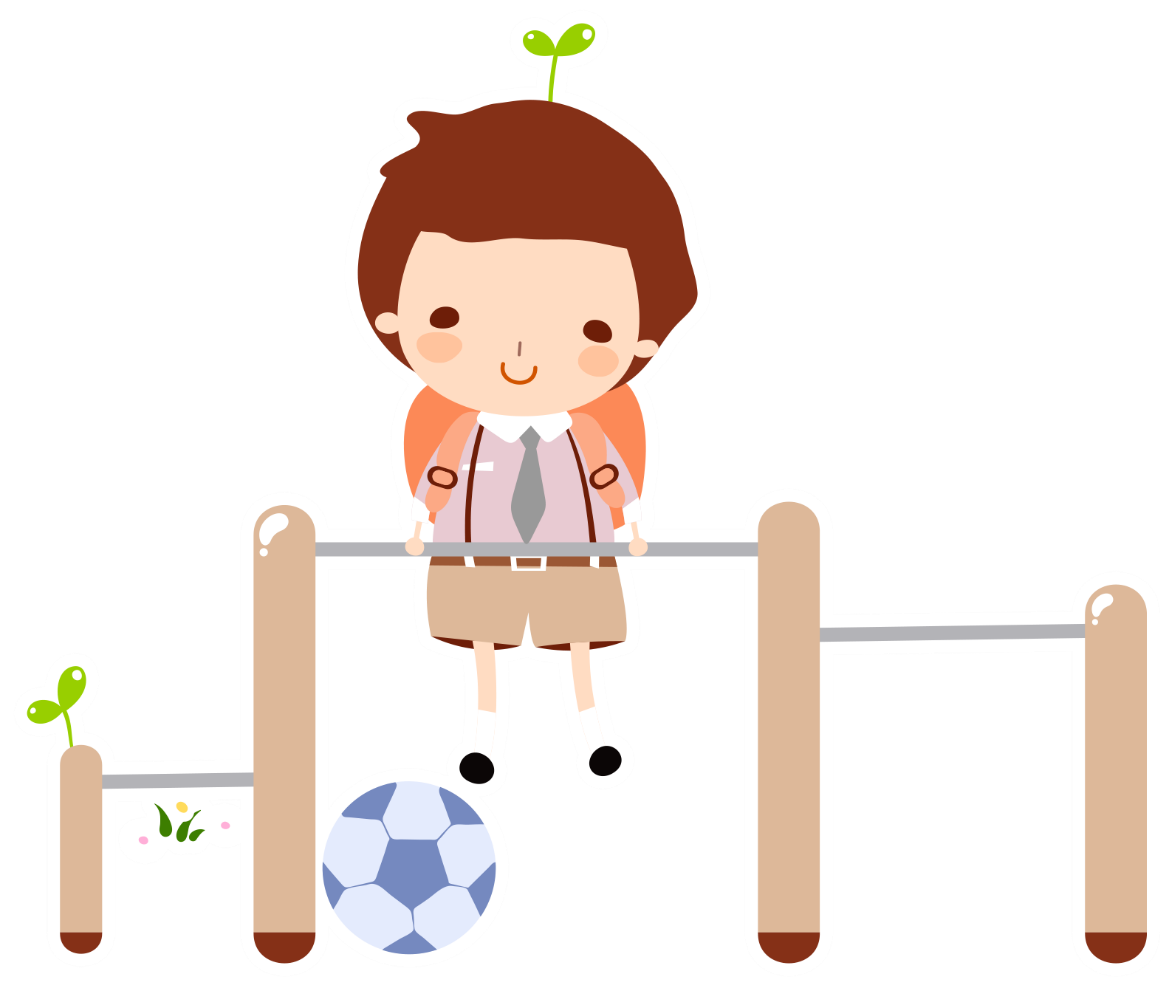 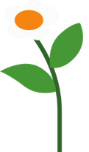 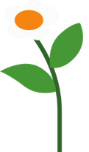 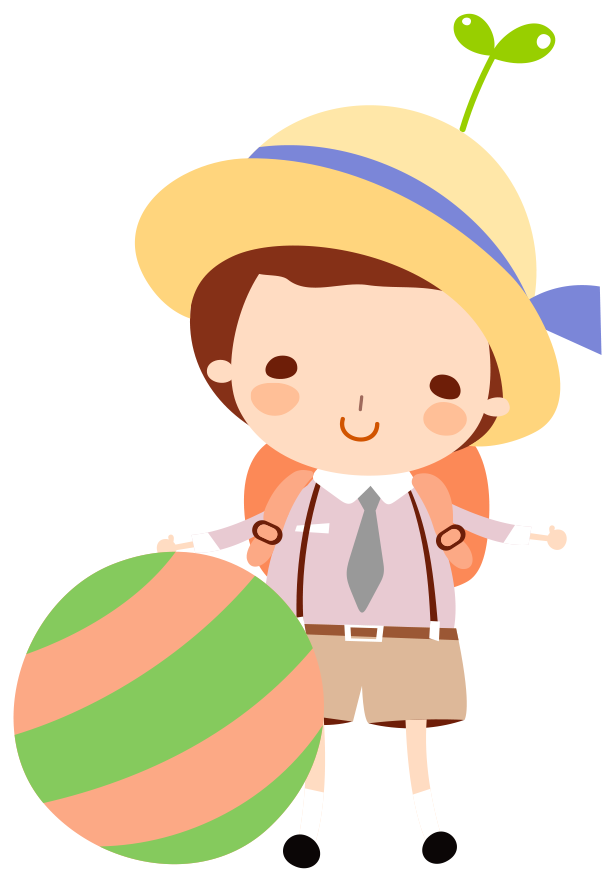 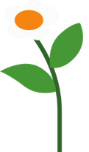 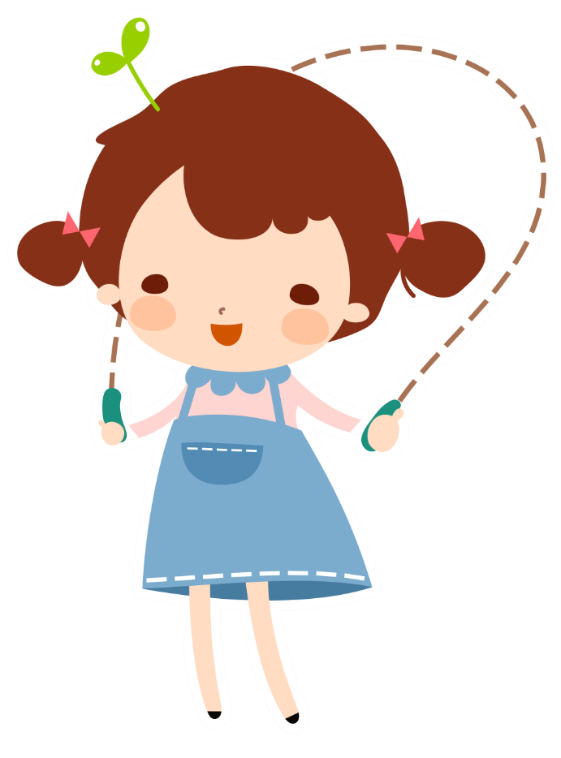 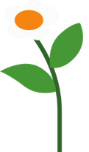 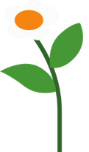 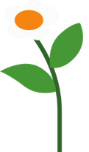 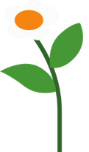 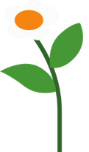 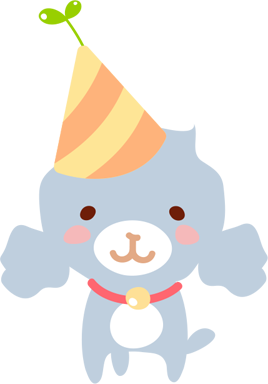